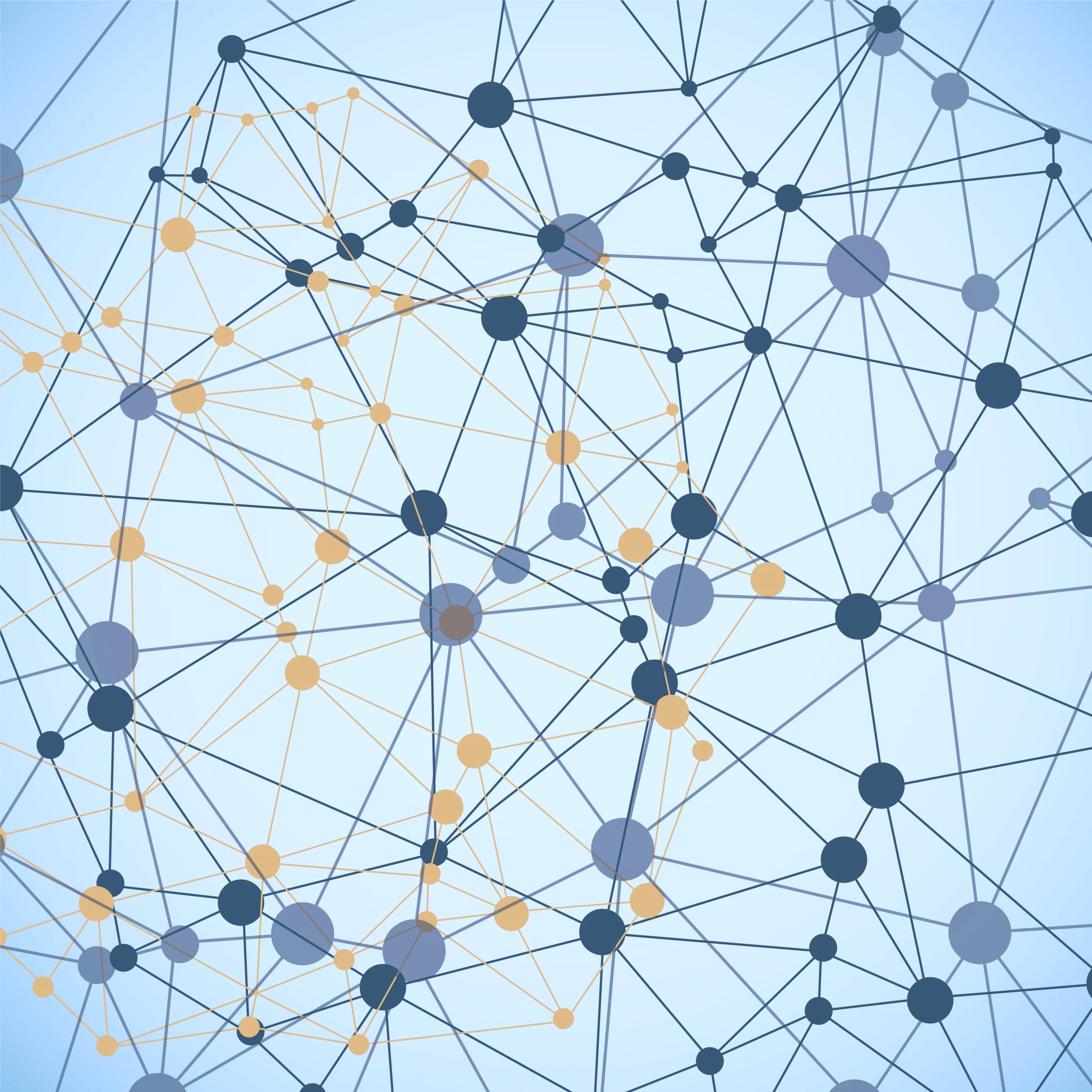 Intro to Research at Penn Part II:Finding Mentors & Projects
Mark Neuman, MD, MSc
Associate Faculty Director of Medical Student Scholarship and Research
neumanm@pennmedicine.upenn.edu
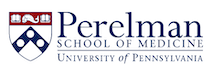 Agenda
Overview: finding research mentors and research projects
Dr. Mark Neuman
Student/graduate panel
Nate McLauchlan (MS2)
Tim Cox (MS4)
Sarah Landau (MS4)
Clara Warden (MS4)
Katie Auriemma, MD, MSHP (PSOM class of 2014; Pulmonary/CCM Fellow)
Discussion
Dr. Horace DeLisser
Dr. Joshua Baker
A research mentor: “That person directly responsible for the professional development of a research trainee.” (National Academy of Sciences, 1993)
Includes:
Explicit conduct of scientific research (e.g., instrument use, research design, observational technique, and theoretical or cognitive frameworks) 
Implicit development of scientific standards (e.g., selection of research questions and data, authorship practices, and norms of communication, interpretation, and judgment).
The (scientific) research process
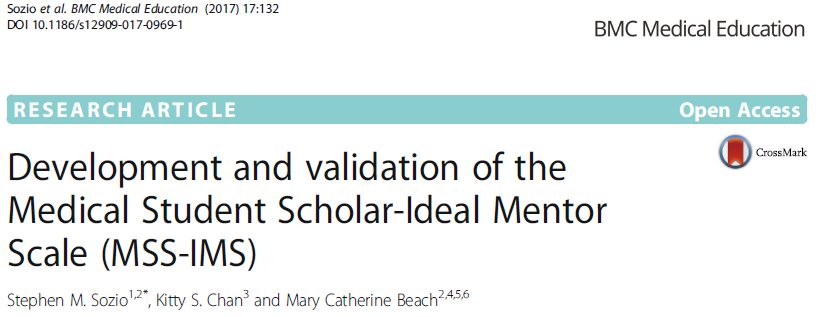 N= 598 medical students surveyed 2011-2016

Outcomes assessed
Overall satisfaction with mentor
Likelihood of future research
Abstract submitted to national/international meeting
Faculty rating of student project
Characteristics of successful mentor-mentee relationships (Straus SE et al, Acad Med 2013)
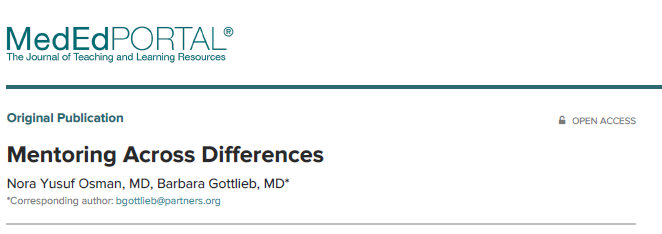 Osman et al., Med Ed Portal 2018: “the same social forces and interpersonal dynamics affecting all relationships can compromise mentoring relationships. This is especially true when there are issues that are compounded by structural disadvantage due to racism, gender bias, social class, and other discriminatory factors.”

Cross-difference mentor/mentee relationships succeed when:
Participants can critically assess their assumptions.
Participants can approach the experiences of colleagues who have different life experiences with a sense of curiosity.
Participants can address differences openly.
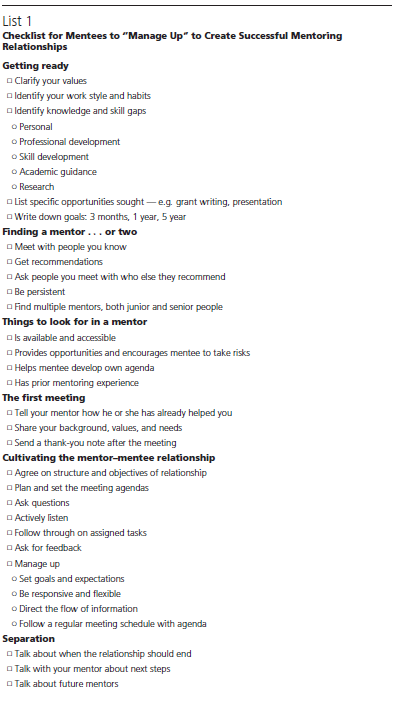 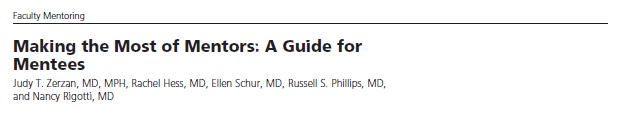 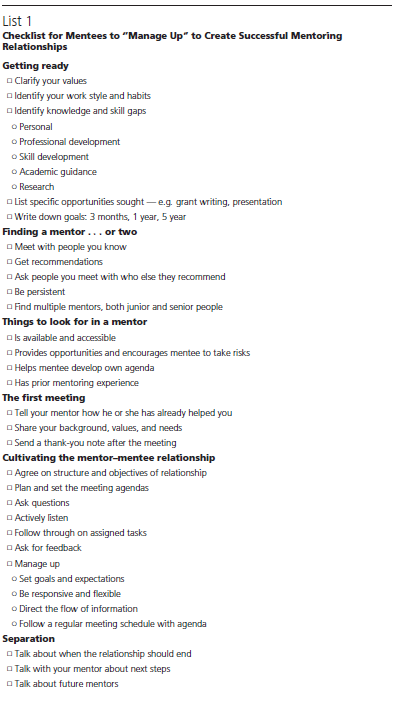 https://dicp.hms.harvard.edu/sites/default/files/files/2015/Mentoring/ResourcesForMentees/Zerzan%20Making%20the%20Most%20of%20Mentors%20A%20guide%20for%20mentees.pdf
Finding a project (Bettman, Circulation 2009)
Find people to help guide you (mentors, peers, others)
Find an area, field or project of personal interest
Find a defined, “do-able” project
Consider non-human subjects research or exempt research
The project should be worth doing, the question worth answering
Balance your ideas and your independence with those of others

Also (MDN): 
How much of the research process will you get to touch? How much will you learn?
Always: Quality >> Quantity
Funding for student research at PSOM
Multiple routes; depends on location of work (on campus vs elsewhere)
Mentor’s grants/discretionary funds
Extramural federal or foundation 
On-campus fellowships or recurring programs through departments, centers, or school offices

Application timelines, duration of support, funding level vary
For applications made to the university by an external organization (NIH, foundation) on the applicant’s behalf, Penn’s Office of Research Services is the institution’s official representative in most instances (https://researchservices.upenn.edu/)
https://www.med.upenn.edu/mdresearchopps/
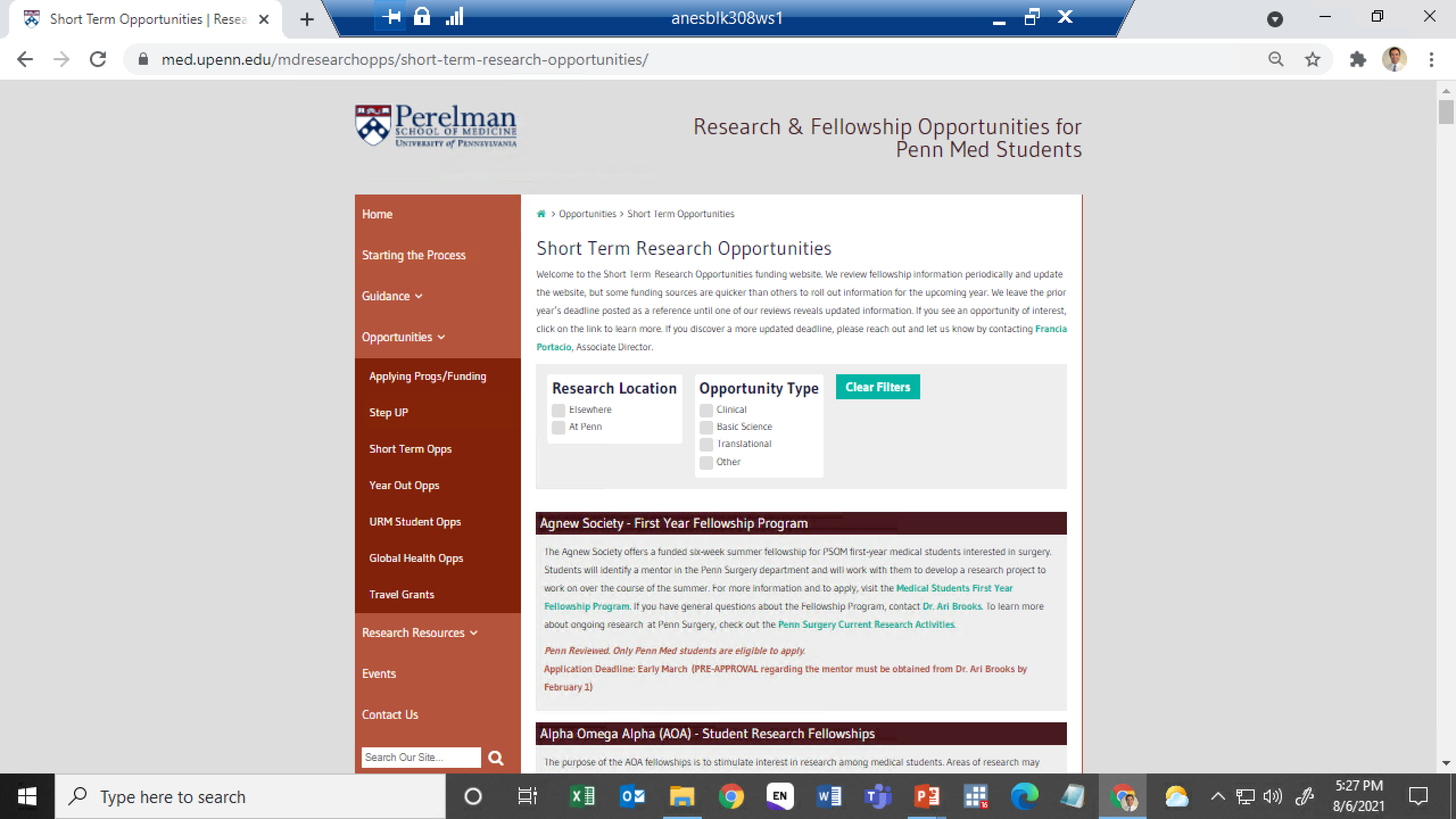 Summer/Short-term funding
93 opps (28 at Penn/65 external) 
Apps due Dec – March
Stipend ranges: $1,000 - $6,000
Year-out
34 opps total (15 at Penn/19 external) 
Apps due Oct - May
Stipend ranges: $24,000 - $45,000
URM
25 opps total (7 Penn/18 external) 
Typical due dates: Jan - March 
Comparable stipends vs other short-term/year out
https://www.curf.upenn.edu/research/find-mentor/research-opportunity-directory
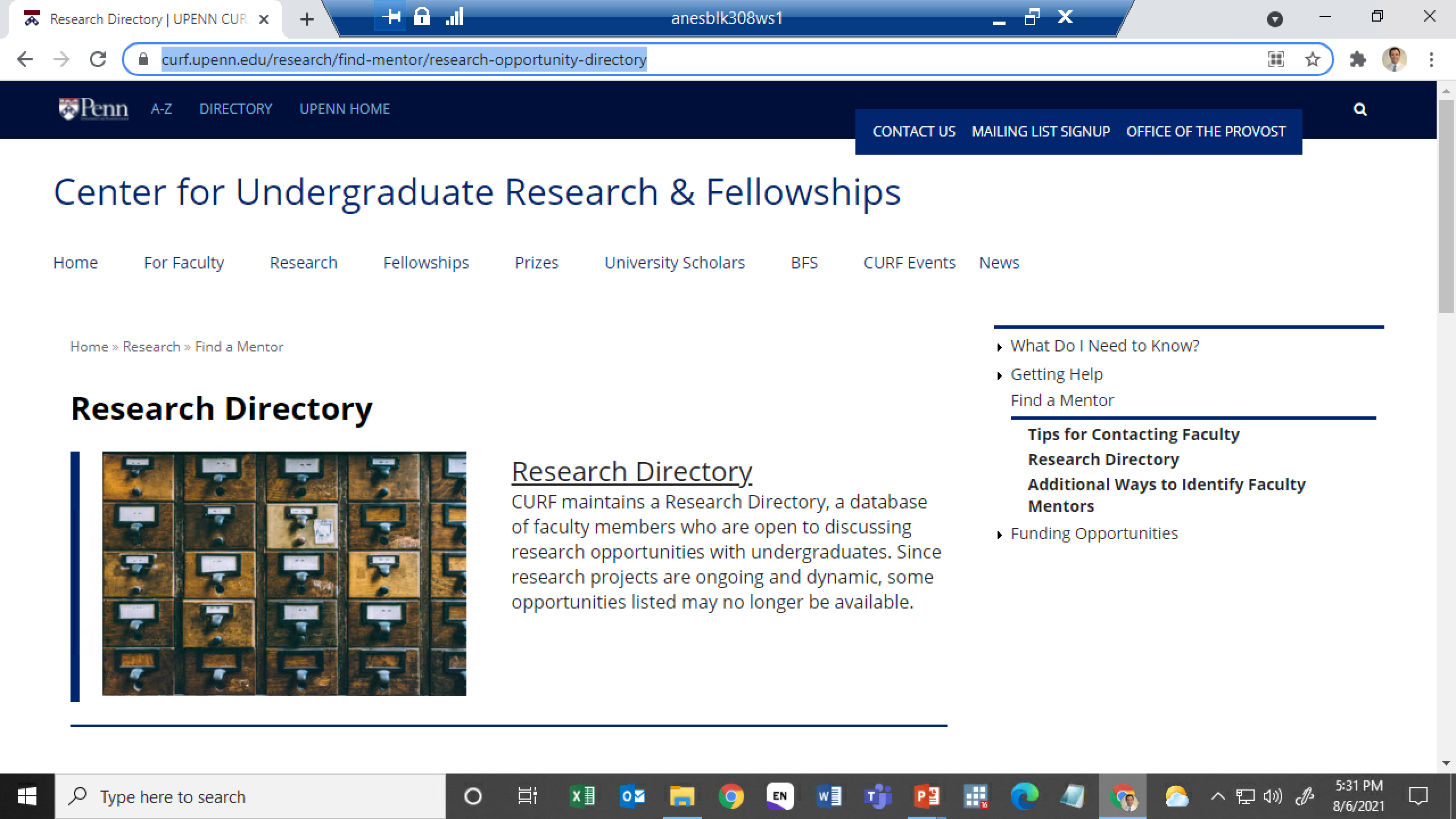 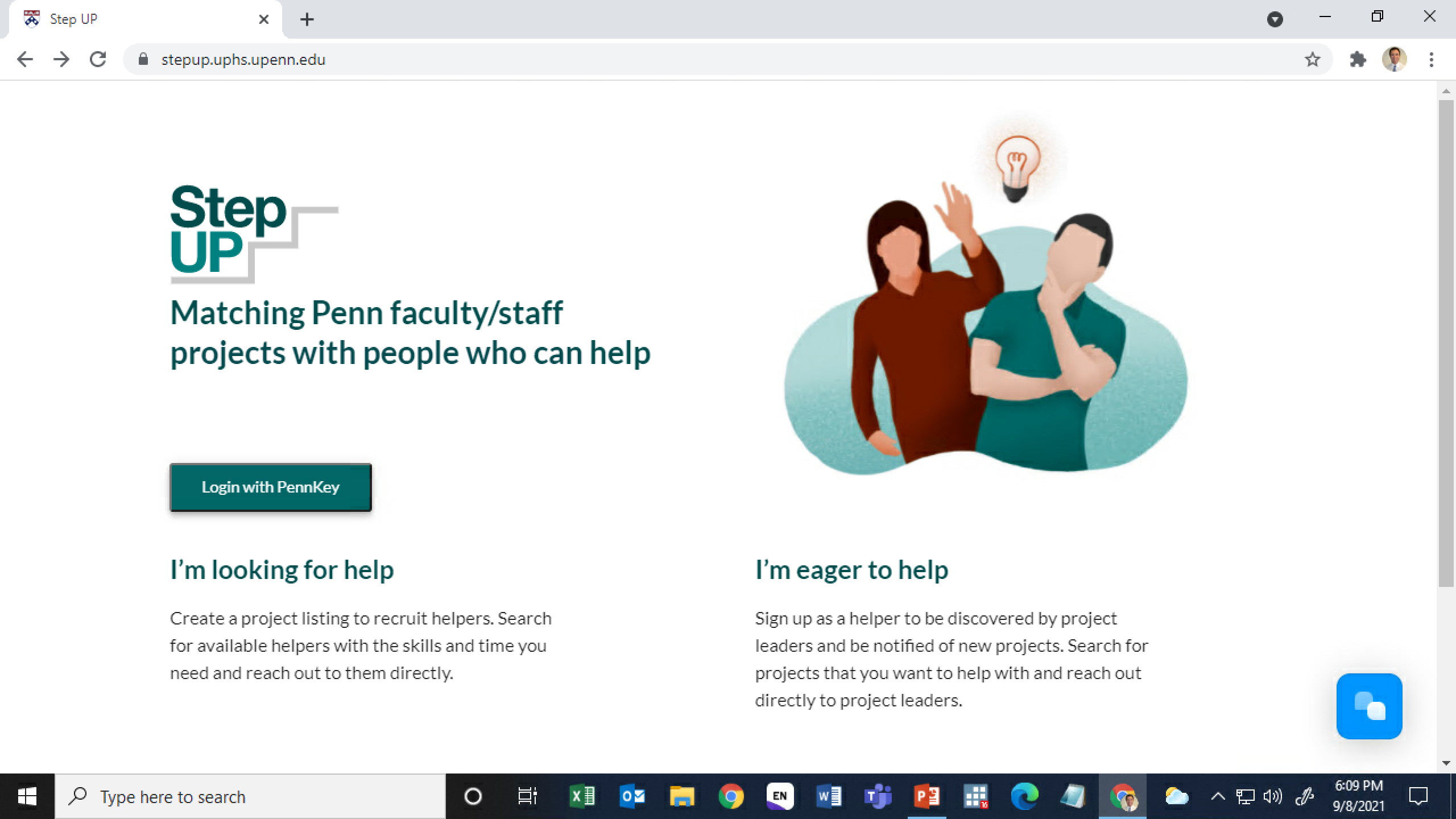 https://stepup.uphs.upenn.edu/
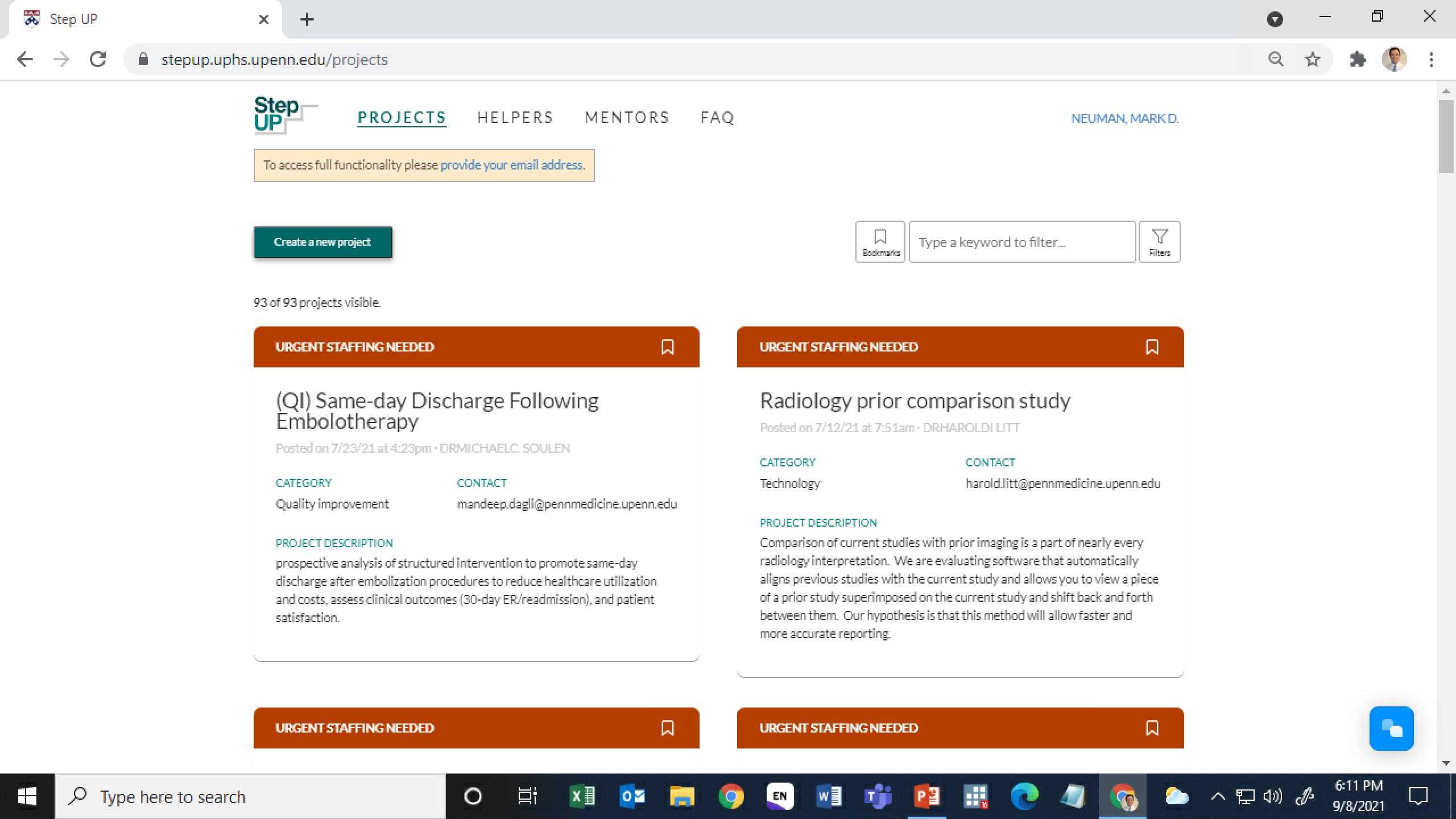 Discussion
Panelists
Nate McLauchlan (MS2)
Tim Cox (MS4)
Sarah Landau (MS4)
Clara Warden (MS4)
Katie Auriemma (PSOM class of 2014; Pulmonary/CCM Fellow)
Discussants
Horace DeLisser, MD, Associate Professor of Medicine and Associate Dean for Diversity & Inclusion in Undergraduate Medical Education
Program Director, NHLBI Short Term Grant for African-American, Hispanic/Latino, and/or Native American Students 
Joshua Baker, MD, MSCE, Associate Professor of Medicine
Director Center For Clinical Epidemiology and Biostatistics Stolley Summer Research Fellowship at Penn
Nate McLauchlan (MS2)
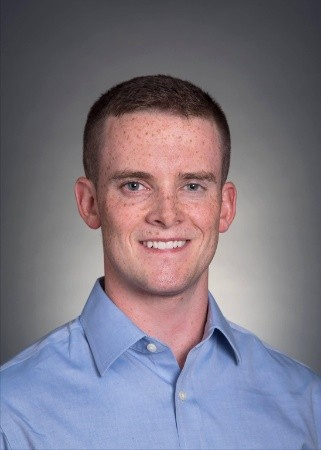 Nate is currently working with Dr. Jeremy Cannon on surgical management of traumatic hemothorax.
Tim Cox (MS4)
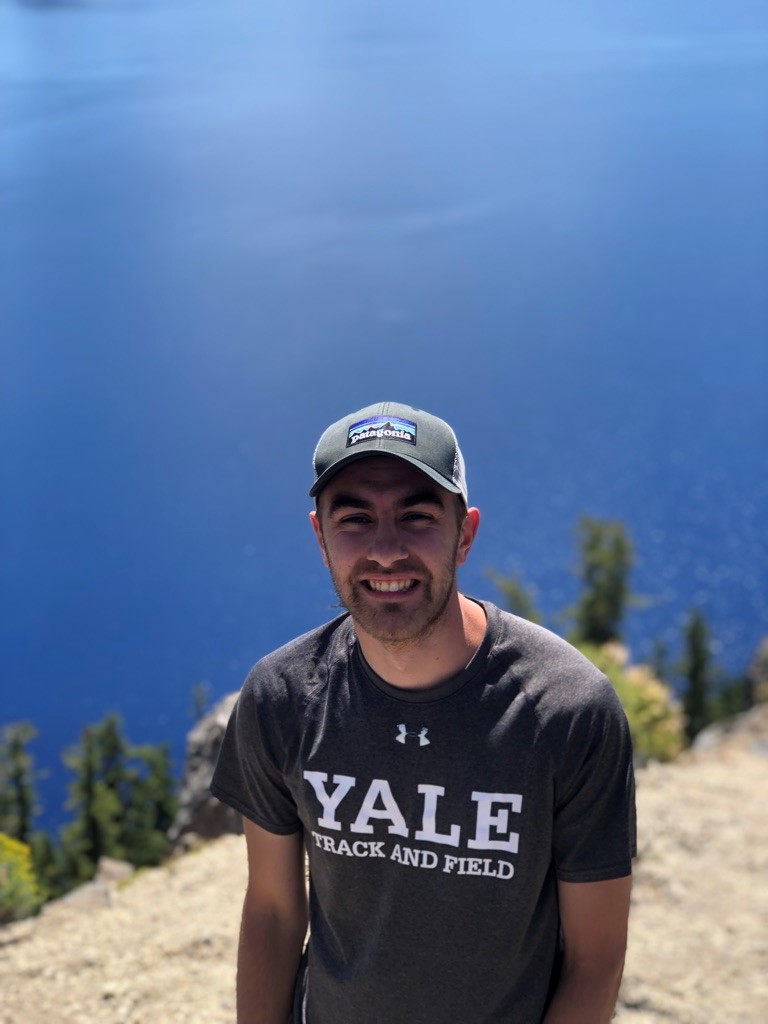 MD/PhD; applied into PhD program after matriculation
Tim worked with PI’s, Dr. Virginia Lee and Dr. Christoph Thaiss, investigating aging-microbiome and neurodegeneration-metabolism interactions.
Sarah Landau (MS4)
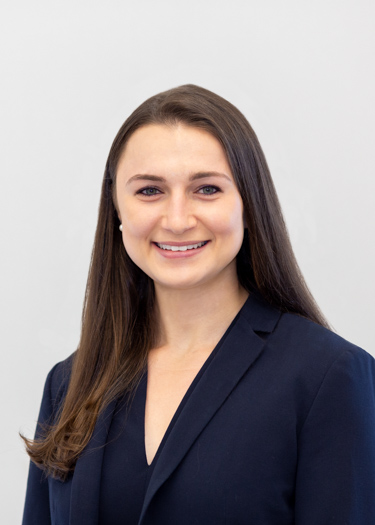 Over the past 3 years, Sarah has been working with Dr. Rachel Kelz and the Center for Surgery and Health Economics conducting various research projects focused on health services, surgical outcomes, and surgical education.
Clara Warden(MS4)
During her MS1 summer, Clara worked with Dr. Jordan Swanson to examine the relationship between socioeconomic status and incidence of orofacial clefts. 
For her scholarly pursuit, Clara is looking forward to working with Dr. Dovie Watson to explore risk factors for poor HIV health outcomes among people living with HIV in Guatemala.
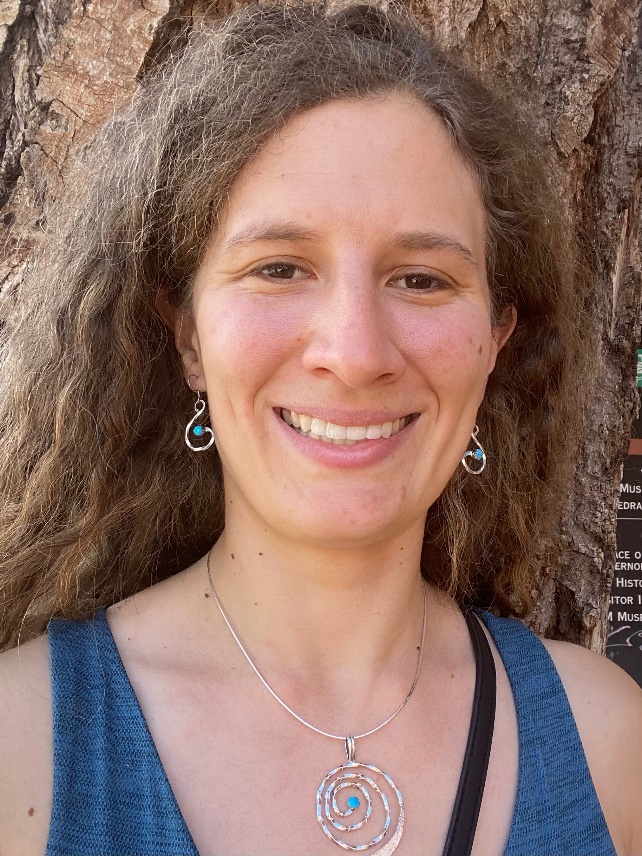 Katie Auriemma, MD, MSHP
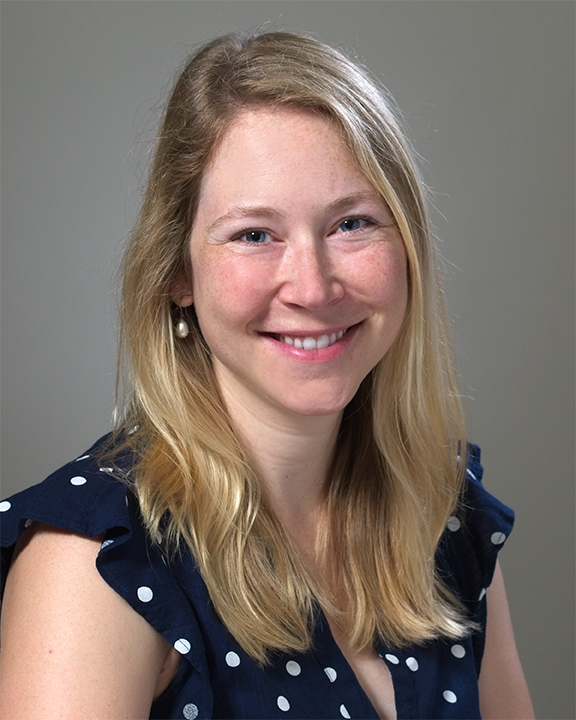 PSOM class of 2014
Fellow, Pulmonary and Critical Care Medicine
Katie was supported by a Doris Duke Clinical Research Fellowship to work with Dr. Scott Halpern to understand the burden of decision making experienced by clinicians in the medical intensive care unit.
Discussion/Q&A
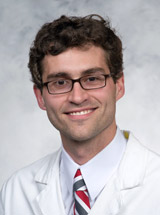 Joshua F. Baker, MD, MSCEAssociate Professor of Medicine at the Hospital of the University of Pennsylvania and the Veteran's Administration Medical Center
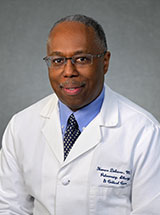 Horace M. DeLisser, MDAssociate Professor of Medicine and Associate Dean for Diversity & Inclusion in Undergraduate Medical Education
Contact
Mark Neuman: neumanm@pennmedicine.upenn.edu
Francia Portacio: francia.portacio@pennmedicine.upenn.edu

Website: https://www.med.upenn.edu/mdresearchopps/
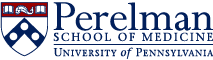